Регіональні дані ЗНО-2016

Результати за шкалою 
100-200 балів

Южноукраїнська гімназія №1 
Южноукраїнської міської ради 
Миколаївської області
Регіональні  дані  ЗНО-2016

Южноукраїнська гімназія №1 Южноукраїнської міської ради Миколаївської області
Моніторинг результатів участі випускників 
Южноукраїнської гімназії №1 Южноукраїнської міської ради Миколаївської області 
у зовнішньому незалежному оцінюванні 2014, 2015 та 2016 років
Українська мова і література
Математика
Історія України
Фізика
Хімія
Біологія
Географія
Англійська мова
Французька мова
Зведена таблиця результатів участі випускників Южноукраїнської гімназії №1 
у зовнішньому незалежному оцінюванні 2016 року ( % )
ZNO-2016 rating
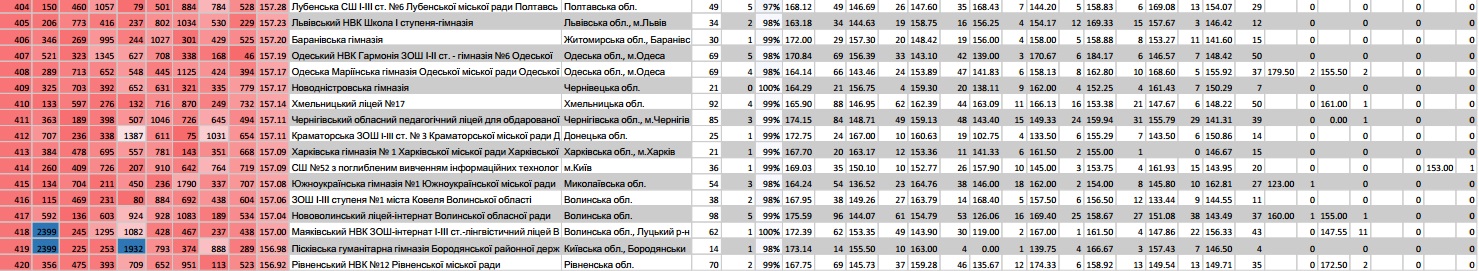 ZNO-2016 rating
Результати зовнішнього незалежного оцінювання випускників 2016 року 
Южноукраїнської гімназії №1 Южноукраїнської міської ради Миколаївської області 
у порівнянні з результатами ЗНО-2014 та ЗНО-2015
Графік ЗНО-2017